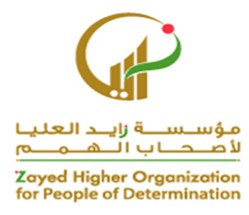 جمع عددين  مع عددين بدون حمل
مقدم الهدف: أحمد علي عواد
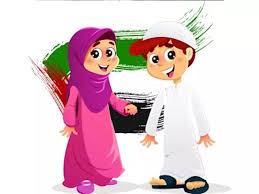 2
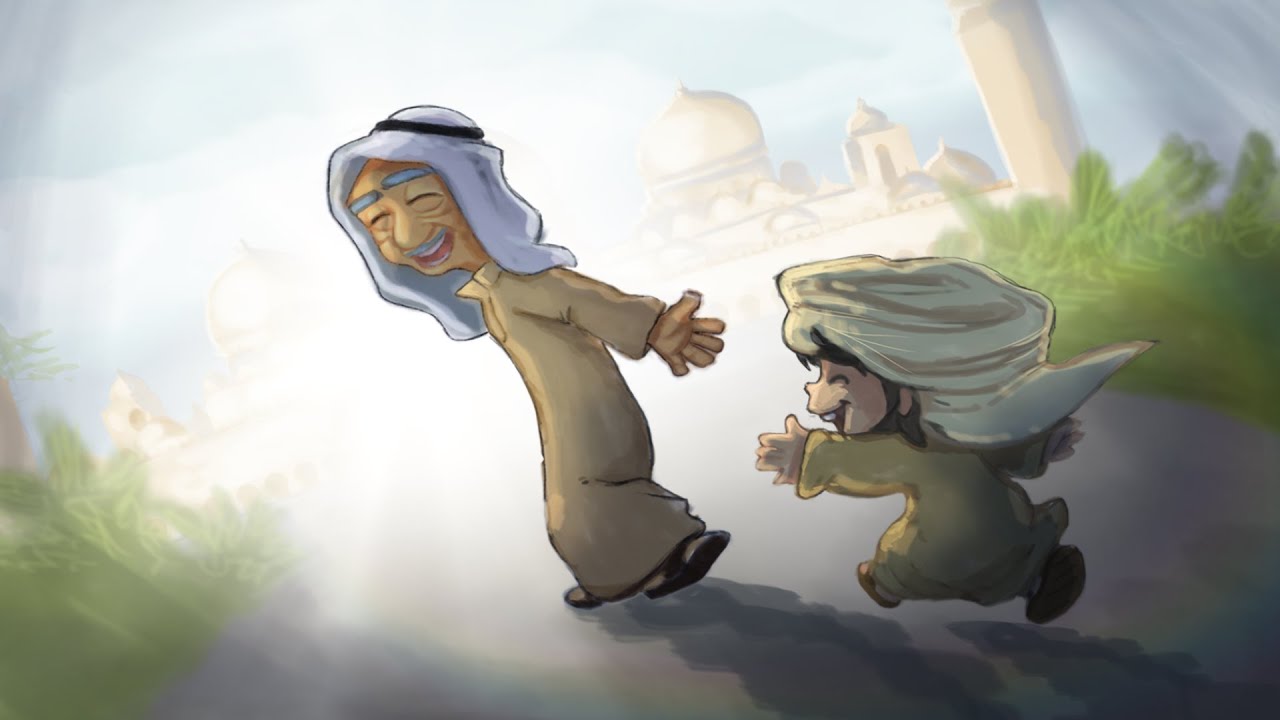 3
8 December 2020
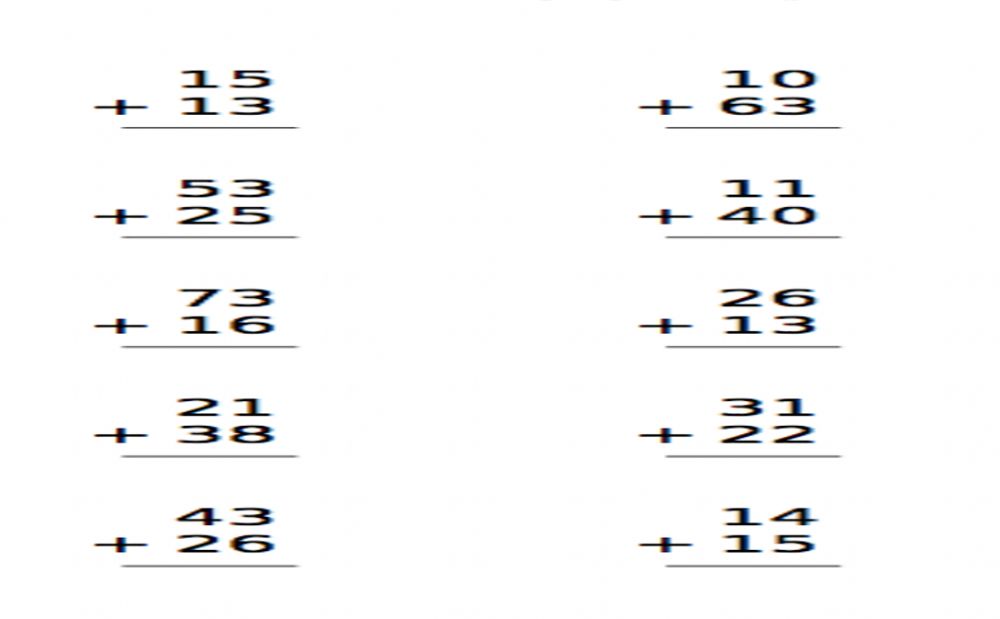 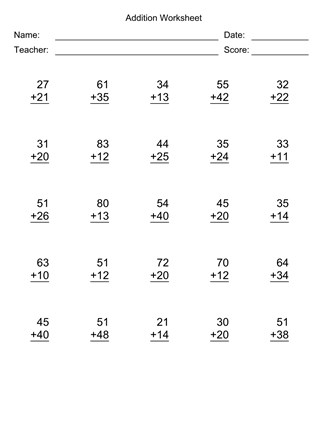 8 December 2020
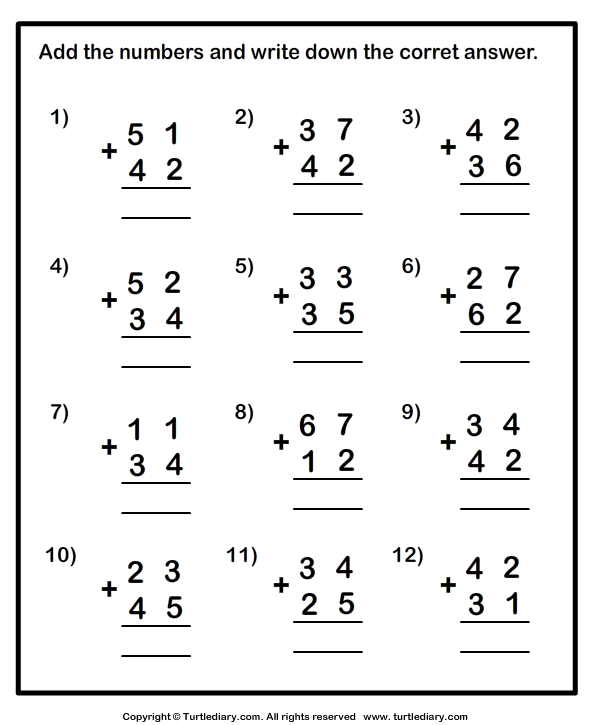 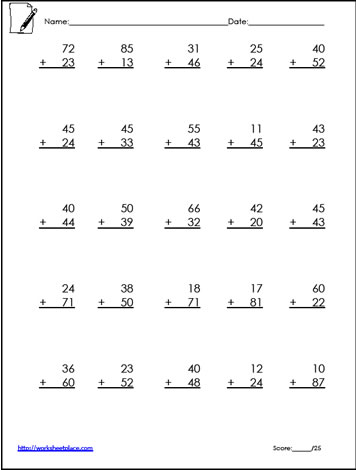 8 December 2020